LGS
2021
LİSELERE GEÇİŞ SİSTEMİ
LİSELERE YERLEŞTİRME NASIL YAPILACAK?
Üst Düzey Liseler
Diğer Liseler
Merkezi Sınavla Yerleştirme
Adrese Dayalı
Yerleştirme  Sistemi
www.rehberlikservisim.com
SINAVLA ÖĞRENCİ ALAN LİSELER HANGİLERİ?
1
Sosyal Bilimler 
Liseleri
2
3
Fen liseleri
Proje Okulları
www.rehberlikservisim.com
SINAVLA ÖĞRENCİ ALAN LİSELERİN SAYISI?
1746
Lise
1367 okul merkezi sınavla öğrenci alacak.
www.rehberlikservisim.com
SINAV ve YERLEŞTİME TAKVİMİ
Belli 
Değil
06 
Haziran
Haziran 
Ayında
Temmuz
Ayında
Sınav Başvuruları
Tercih İşlemleri
Sınav Tarihi
Sınav Sonucunun Açıklanması
www.rehberlikservisim.com
SORU SAYISI ve SINAV SÜRESİ
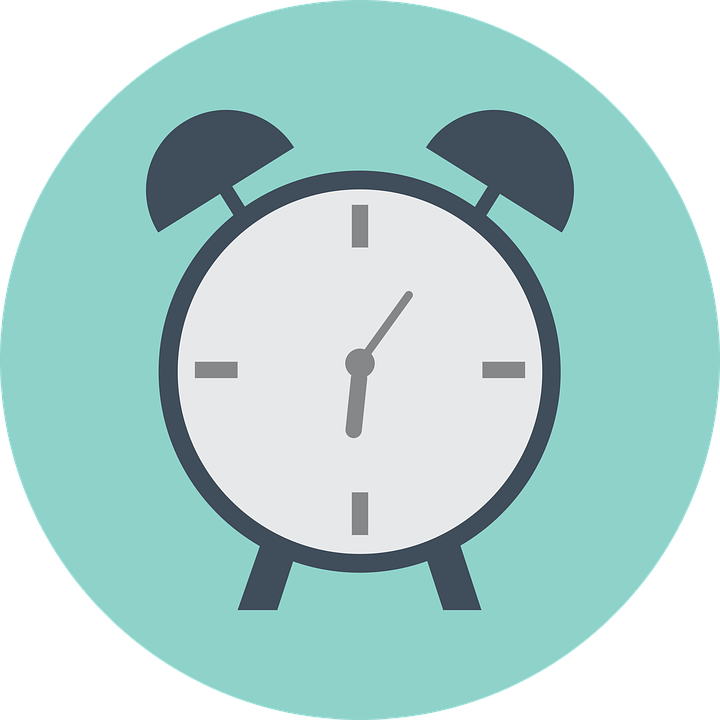 90
155 dk.
Soru Sayısı
Sınav Süresi
www.rehberlikservisim.com
HANGİ DERSTEN KAÇ SORU ÇIKACAK?
10
20
10
İnkılap  T.
Matematik
Din K.
10
20
20
Yabancı Dil
Fen ve T.
Türkçe
www.rehberlikservisim.com
TESTLERİN KATSAYILARI?
TÜRKÇE
4
İNKILÂP TARİHİ
1
MATEMATİK
4
DİN KÜLTÜRÜ
1
FEN VE TEKNOLOJİ
4
YABANCI DİL
1
www.rehberlikservisim.com
Sınav Soruları Hangi Sınıflardan Olacak?
8
8. Sınıf
www.rehberlikservisim.com
SORULAR NASIL OLACAK?
Sorular çoktan seçmeli TEST şeklinde  olacak.
A
B
3 yanlış cevap 1 Doğruyu götürecek.
C
D
www.rehberlikservisim.com
SINAV KAÇ OTURUM OLACAK?
Sınav sayısal ve sözel  bölümden oluşacak.
www.rehberlikservisim.com
SINAV SÜRESİ VE BAŞLAMA SAATİ?
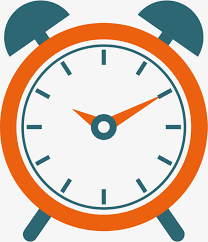 www.rehberlikservisim.com
SINAV ZORUNLU MU?
Sınava isteyen öğrenciler girecek, zorunlu olmayacak.
www.rehberlikservisim.com
SINAVLA ÖĞRENCİ ALAN LİSELERE TERCİH İŞLEMLERİ
Sınavla öğrenci alan okullardan en fazla 10 okul tercih edilecek.
Herhangi bir okula yerleşememesi durumunda; sınavsız öğrenci alan okullardan birine tercihlerine göre yerleştirilecek.
www.rehberlikservisim.com
YEREL YERLEŞTİRME NASIL OLACAK?
Okulların türü, okulların kontenjanı, okulların bulundukları yere göre ortaöğretim kayıt alanları oluşturulacak.
www.rehberlikservisim.com
TERCİHLER NASIL YAPILACAK?
Tercihlerde öğrencinin karşısına

1-Yerel Yerleştirme
2-Merkezi Yerleştirme,
3-Pansiyonlu Okullara Yerleştirme 


ekranı olmak üzere 3 tercih ekranı çıkacak. Yerel yerleştirme tercihi yapmak zorunlu olup, yerel yerleştirme yapmayan öğrencilere diğer tercih ekranları açılmayacak.
www.rehberlikservisim.com
YEREL YERLEŞTİRME NASIL OLACAK?
1-Öğrencinin İkamet Adresi,
2-Ortaöğretim Başarı Puanı,
3-8. Sınıf Özürsüz Devamsızlık,
4-Yıl Sonu Başarı Puanı Üstünlüğü (Sırasıyla 8,7 ve 6. sınıf)

Sırasıyla bu kriterlere göre yapılacak.
YEREL YERLEŞTİRMEDE 
KRİTERLER
www.rehberlikservisim.com
YEREL YERLEŞTİRMEDE ÖNCELİK?
Öğrenciler, ikamet adresine göre bulunduğu Kayıt Alanından okul tercih etmeleri durumunda, aynı okulu tercih eden Komşu Kayıt Alanındaki öğrencilerden; Komşu Kayıt Alanındaki öğrenciler de Diğer Kayıt Alanlarındaki öğrencilerden öncelikli yerleştirilecektir.
1
2
Yerleştirmede, Okul Başarı Puanı yüksek olan öğrenciler öncelikli olarak yerleştirilecektir
3
Yerleştirmede, 8’inci sınıfta okula özürsüz devamsızlık yapılan gün sayısı az olan öğrenciler öncelikli olarak yerleştirilecektir.
www.rehberlikservisim.com
MERKEZİ YERLEŞTİRME NASIL OLACAK?
1-Sınav Puanı,
2-Ortaöğretim Başarı Puanı,
3-Yıl Sonu Başarı Puanı Üstünlüğü (sırasıyla 8,7 ve 6. Sınıf)
3-8. Sınıf Özürsüz Devamsızlık,
4-Tercih önceliği,
5-Öğrencinin Yaşı (küçük olana)

Öncelikle sınav puanına bakılacak eşitlik olması durumunda sırasıyla diğer kriterlere bakılacak.
MERKEZİ YERLEŞTİRMEDE 
KRİTERLER
www.rehberlikservisim.com
BELİRLİ OKULLARDA YIĞILMA OLURSA!
1-Öğrencinin İkamet Adresi,
2-Ortaöğretim Başarı Puanı,
3-8. Sınıf Özürsüz Devamsızlık,
4-Yıl Sonu Başarı Puanı Üstünlüğü (Sırasıyla 8,7 ve 6. sınıf)
www.rehberlikservisim.com
ÖZEL LİSELERE YERLEŞTİRME NASIL OLACAK?
Özel okullar isterlerse kendi sınavlarını yapabilecek.

İsteyen özel okullar merkezi sınava göre öğrenci alabilecek.
www.rehberlikservisim.com
GÜZEL SANATLAR VE SPOR LİSELERİNE YERLEŞTİRME NASIL OLACAK?
Güzel sanatlar ve spor liselerine başvuru ve yerleştirme işlemleri Haziran-Temmuz aylarında yapılacak.

Öğrencilerin Yetenek Sınavı (%70) ve OBP (Öğretim Başarı Puanı %30) kriterlerine yerleştirme yapılacak.
www.rehberlikservisim.com